Gambling Disorders Among Veterans
Maureen Corbett, MS,CPGC
 Stratton VA Medical Center
DSM-5
Moved from Impulse Control Disorder to Substance Related and Addictive Disorders.
Changed from Pathological Gambling to Gambling Disorder.
Researchers found that gambling is a disorder of the brain’s reward system as are substance addictions.  During brain-imaging studies, the same brain areas are activated in response to cues for either gambling or substance addictions, indicating they share the same neurocircuitry.
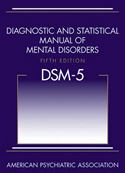 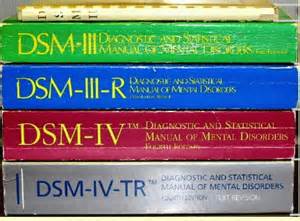 Gambling Disorder Defined
First recognized as diagnosable disorder in the DSM in 1980
Is progressive
Is characterized by psychologically uncontrollable urges
Can damage family, social and vocational interests
Characteristics of a Gambling Disorder
Preoccupied with gambling
Needing to gamble with increasing amounts of money to achieve the same excitement
Repeated unsuccessful efforts to control, cut back or stop gambling
Is restless or irritable when attempting to cut down or stop
Gambles as a way of escaping problems
After losing money gambling often returns another day to get even (chasing losses) (DSM-5, American Psychiatric Association)
Characteristics Continued
Gambling is a “hidden addiction”
As long as there is money, overdose is not possible
No urine screens for gambling
No ingestion of chemicals
Gambling not usually perceived as a disorder
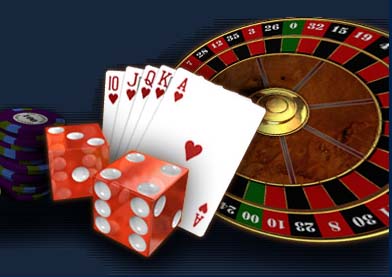 Characteristics Continued
Fewer resources available for those negatively affected by Gambling
Gambling can cause tremendous financial problems
Problem gamblers are usually functioning at work
Gambling prevention message not as easily accepted as drug prevention message
Gambling Disorder Prevalence
Approximately 3.9% of adults in the United States or 6 and a half million people are believed to have a gambling disorder (NCPG 2014)
In a NYS prevalence study 5% of adults met the criteria for a gambling disorder which is approximately one million adults (NYCPG 2006)
Prevalence Rates for Veterans
Higher than general population
Gambling Disorder rate among Veterans estimated to be 8.1%  
Active duty personnel estimated to meet the criteria for a gambling disorder 36,000-48,000 (Gambling and Health Risk Taking Behavior in the Military, Steenbergh,et al, 2008 Military Medicine)
Veterans with substance abuse disorder are 6 times more likely to have a gambling disorder with 33% meeting the criteria 
17% of Veterans entering treatment for PTSD also met the criteria for a gambling disorder (Biddle, D. Journal of Traumatic Stress (2005
Relationship Between Gambling Disorder and Alcohol/Substance Abuse
Between 30-50% of clients seeking treatment for problem gambling have a co-existing alcohol or substance abuse disorder
Many clients note they are able to maintain abstinence from drug/alcohol problems replacing it with gambling
Many clients reported not being screened for gambling problem while in SA treatment, (Pathological Gambling In Hospitalized Substance Abusing Veterans). Daghestani, A. Journal of Clinical Psych (1996)
Gambling and Substance Abuse Continued
Resembles dependence on physical substance
Symptoms similar relief with use, withdrawal and preoccupation
Social, family and occupational consequences are similar
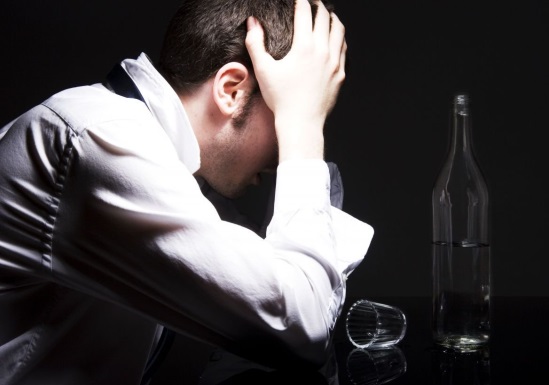 Gambling and Substance Abuse Continued
Relapse is a clinical issue for both 
Motivation to change impacts treatment outcomes
Need to learn coping skills for high risk situations
Successful treatments include 12-Step, motivational interviewing, cognitive behavioral therapies
For individuals with Alcoholism and gambling disorders, addressing both problems simultaneously lead to better outcomes (Hodgins and el-Guebaly, 2002)
Suicide and Gambling
Problem Gamblers have the highest rate of suicide twice the rate of than any other addiction
1 in 5 problem gamblers have attempted suicide 
40% of Veterans seeking treatment for gambling problems reported a suicide attempt (Biddle D. Journal of Traumatic Stress (2005)
History of Gambling in the Military
Slot machines have been on some military bases since the 1930s
In 2005 there was 2 billion dollars gambled and 120 million dollars of revenue from military base slot machines
Army bingo in 2005- 45 million dollars gambled
3,000 slot machines at military installations overseas
Casinos in close proximity to bases
Nellis Air Force Base Las Vegas, Camp Pendleton, Kessler AFB Biloxi
Social gambling and poker in barracks

(NCPG)
Military Culture and Gambling
Close quarters time spent together, i.e. gambling on a ship readily available during downtime
Characteristics of military personnel risk takers sensation seekers
Young unmarried men more at risk
Relieves boredom and social isolation
Fills a void and elevates mood
Viewed as supplementing income
Meets need for competition
Used to cope with trauma gambling as an escape and numbing of uncomfortable feelings
Unique Characteristics
Veterans report simulates risk involved in combat putting everything on the line similar to the risk of betting it all 
Female Veterans With Military Sexual Trauma 
Veterans returning from deployment may be at greater risk especially when exposed to combat and traumatic experiences
Younger Veterans more likely 
    sports gamblers
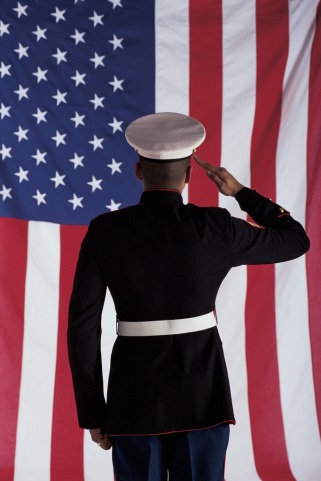 Similarities with General Population
More similarities than differences
Problem Gambling under reported
Correlation between trauma and addiction
Usually seek help when crisis has occurred
Same treatment modalities used MI, CBT, Self Help
Treating Veterans with Gambling Disorders MI Approach
May be the first time Veteran has discussed the problem need to be sincere and understanding
Feelings of shame can be a barrier to treatment
Limited treatment available in the military
Concerns about confidentiality and promotion are a barrier to seeking treatment in the military
Gambling treatment counselors not always available
Helping the Veteran understand that gambling is a behavior that can be changed with motivation, support and treatment
Instilling hope
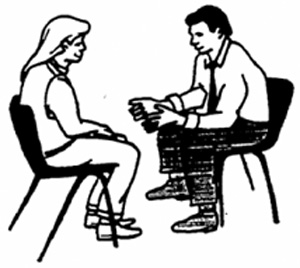 Treatment Continued
Cognitive Behavioral Therapy
Gambling is a “heady” addiction
Helping the Veteran to identify thoughts that lead to gambling often they are thinking only about the possibility of winning
Discussing the odds of winning helping them to focus on the reality of gambling
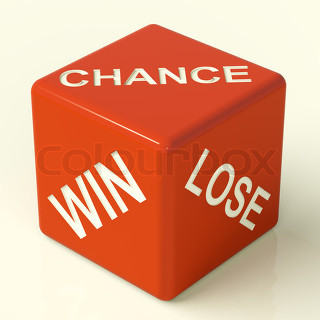 Treatment Continued
Identifying high risk situations and the thoughts that lead to gambling
Helping the Veteran to identify new thoughts and behaviors to better cope with urges to gamble
Slowing down thinking and raising awareness of the impact of gambling in their lives
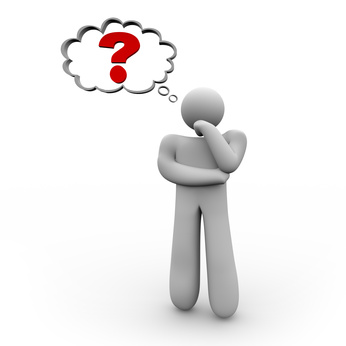 Treatment Continued
Group support very helpful 
Many Veterans have reported that being in a group with other Veterans has been very therapeutic for them
GA self-help groups
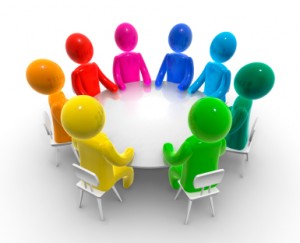 Treatment Provided by VA
Some Outpatient Programs
Inpatient facility Brecksville, Ohio
28 day program 12 beds
Ohio program serves 100-120 Veterans and their families per year
99% of Veterans come from across the country for treatment
Questions to Ask
How much do you gamble?
Important to ask many gamblers and family members do not come forward with the problem
Don’t think it is a problem and do not know how to get help
Have you ever tried to stop or cut down on your gambling?
Has anyone ever been worried about your gambling?
Do you hide betting slips, tickets, money to conceal the amount you are gambling?
Have you ever lied about the extent of your gambling?
References
Bray, R. M. Sanchez R.P. Ornstein, M.L. Lentine, D. Vincus, A. A. Baird T. V. Lannacchione, V. G. (1998). Department of Defense Behaviors Among Military Personnel
(Biddle, D. Journal of Traumatic Stress (2005)
DSM-V, American Psychiatric Association 2015
Gambling and Health Risk Taking Behavior in the Military, Steenbergh,et al, 2008 Military Medicine
Minnesota Department of Human Services, Problem Gambling the Hidden Addiction
Najavits, L.M. (2011). Treatment for PTSD and Pathological Gambling: What do Patients Want? Journal of Gambling Studies
National Council on Problem Gambling
New York Council on Problem Gambling
Pathological Gambling In Hospitalized Substance Abusing Veterans). Daghestani, A. Journal of Clinical Psych (1996)
Tucker, J.H., (2012)  Military Has a Gambling Problem. Seattle News.
Substance Use Disorders and PTSD among Veterans
Devon Cummings, Ph.D.
Stratton VA Medical Center
SUD Statistics
2013 National Survey on Drug Use & Health indicated that 1 in 15 Veterans had a SUD in the past year
This rate was higher for OEF/OIF Veterans
Within VHA, trends in SUD diagnoses over time have been evaluated
Alcohol remains the most commonly        diagnosed SUD
Cannabis and opiates have                           increased in recent years
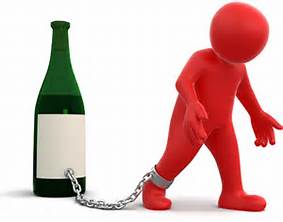 SUD Trends in VHA
Specific Drug Trends in VHA
PTSD statistics
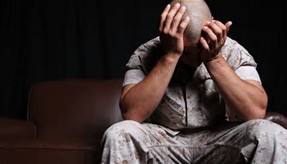 There are over 2.7 million                                  American OEF/OIF/OND Veterans
Sevcik, 2016
Prevalence of PTSD in general population: 4%
Caused by natural disasters, accidents, assault, etc.
Approximately 55% of OEF/OIF/OND Veterans who use VHA services have been diagnosed with PTSD
Sevcik, 2016
Rates of post-traumatic stress are greater for these wars than prior conflicts
SUD & PTSD Statistics
Patients seeking treatment for PTSD are up to 14 times more likely than those without PTSD to have a SUD
McCauley et al., 2012
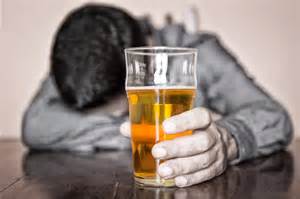 VHA SUD & PTSD Statistics
The prevalence of co-occurring PTSD/SUD in Veterans seeking treatment in VHA increased 76% between FY08 and FY13
Drexler, 2016 
Of OEF/OIF Veterans who enrolled in VA care between 2001 and 2009 and were diagnosed with a SUD, 55%-75% were also diagnosed with PTSD or depression
VA/DoD SUD Practice Guidelines, 2015
Increased mortality rate for Veterans who have co-occurring PTSD and SUD
VA/DoD SUD Practice Guidelines, 2015
SUD & PTSD
Co-occurring PTSD and SUD is more difficult and costly than either diagnosis alone (McCauley et al., 2012; Browne et al., 2016; Coker, Stefanovics, & Rosenheck, 2016; Haller et al., 2016)
Increased chronic physical health problems
Poorer social functioning
Higher rates of suicide attempts
More legal problems
Increased risk of violence
Worse treatment adherence
Less improvement during treatment
OEF/OIF Veterans with SUD/PTSD
OEF/OIF Veterans diagnosed with PTSD are significantly more likely to receive opiates for pain, higher doses of opiates, two or more opiates, sedative hypnotics concurrent with opiates, and to obtain early refills 
Seal et al., 2012
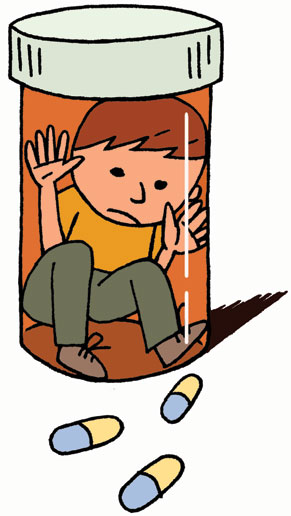 Treating SUD & PTSD: Traditional Views
Treating PTSD before achieving sobriety is highly risky
Treatment of PTSD without sobriety increases risk of re-traumatizing the patient
Treatment of substance use should be prioritized over treatment of PTSD
Patients should not be treated for PTSD if they are currently abusing substances
SUD is an exclusion criteria for treating PTSD; conversely, patients with SUDs are not routinely assessed for PTSD
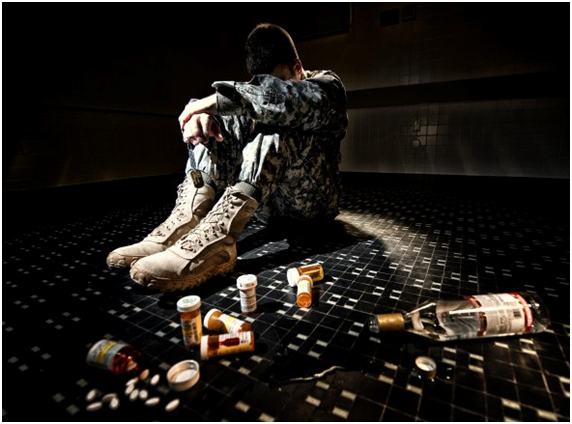 Treating SUD & PTSD: Emerging View
Previous assumptions more anecdotal, not actually that well-investigated 
Treating co-occurring PTSD & SUD can happen in either order or concurrently
Evidence-based protocols can be used with persons who have active SUDs
Cognitive Processing Therapy well-tolerated with Alcohol Use Disorders (Kaysen et al., 2014)
Treating SUD without treating PTSD increases the risk of relapse and fails to address underlying problem
SUD patients should routinely be screened for PTSD
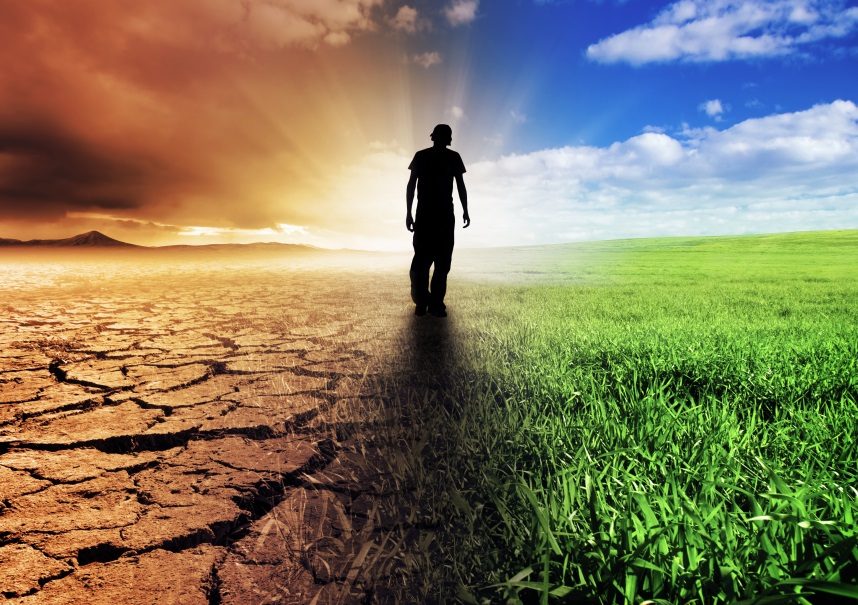 Integrative treatment
Questions to ask:
Psychosocial/socioeconomic stability?
Are there other forms of support?  Are there other eyes on the person?
Risk of harm to self or others?
Treatment Protocols
Seeking Safety (Najavits, 2002)
Concurrent Treatment of PTSD and Substance Use Disorders Using Prolonged Exposure (COPE; Mills et al., 2012)
Integrated Cognitive-Behavioral Therapy (ICBT; e.g., McGovern et al., 2011; Haller et al., 2016)
Cognitive Processing Therapy with substance relapse prevention (Haller et al., 2016)
Simultaneous bi-modal treatment
Many other integrated or combined interventions under trial as of 2015
VHA Practice Recommendations for Comorbid SUD and PTSD
Facilitate comprehensive assessment and diagnosis of both PTSD & SUD in both PTSD and SUD settings
Create an integrated, concurrent treatment plan
Clinical judgment is needed to decide on specific treatments to implement, for which patients, and under which treatment conditions
Employ effective first-stage treatment strategies, such as MI and Seeking Safety
Conduct systematic treatment response monitoring using measures such as the Brief Addiction Monitor (BAM) and PTSD Checklist (PCL)
Consider integrated PTSD/tobacco cessation treatment when indicated
Employ a SUD/PTSD Specialist whose role is to coordinate treatment planning and service delivery for Veterans who have comorbid SUD and PTSD
Serves as a functional member of both PTSD and SUD teams
Educates other providers about PTSD, SUD, screening for such, and referral to appropriate services
EXAMPLE: Seeking Safety
Twelve-session abbreviated protocol (Hien et al., 2012)
Modified for Veteran population:
Quotations – sometimes useful, sometimes not
Some groups more psychoeducational, other groups more processing (“processing-lite”)
Both combat and mixed groups
Substantial flexibility
Good attendance, high retention!
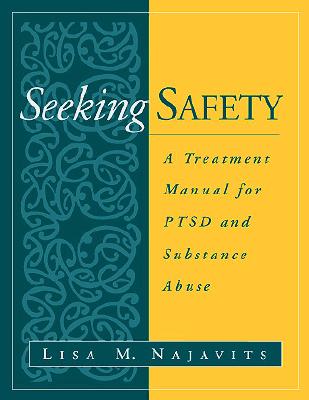 [Speaker Notes: Talk about how Seek Safety has worked so far – group is full and going well.]
Teaming Up: PTSD & SUD Programs Working Together
Coordinated approach between both programs
Highly individualized for Veterans who have unique or significant needs
Regular communication and collaboration
Closes gaps in service
Avoids duplication of services and “back-and-forth” between programs
Improves access and quality of care
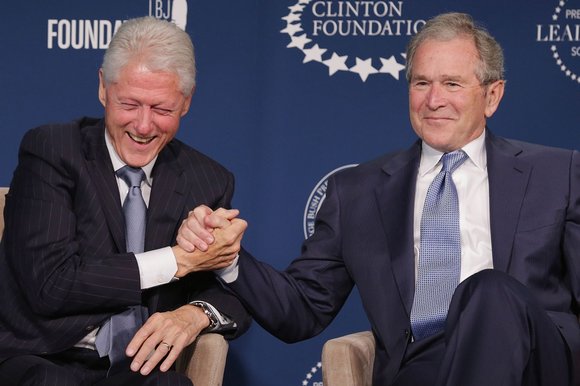 [Speaker Notes: Coordinated approach.
Individualized care for veterans with unique/high need.
Regular communication and collaboration on each patient. 
Managing (i.e., avoiding) duplication of services.
Reduces “back-and-forth.”

Staff education
Promotion of concurrent model
Closes gaps in care and gaps in information gathering]
References
Browne, K. C., Wray, T. B., Stappenbeck, C. A., Krenek, M., & Simpson, T. L. (2016). Alcohol consumption, craving, and craving control efforts assessed daily in the context of readiness to change among individuals with alcohol dependence and PTSD. Journal of Substance Abuse Treatment, 61, 34-41. http://dx.doi.org/10.1016/j.jsat.2015.09.005
Coker, K. L., Stefanovics, E., & Rosenheck, R. (2016). Correlates of improvement in substance abuse among dually diagnosed veterans with post-traumatic stress disorder in specialized intensive VA treatment. Psychological Trauma: Theory, Research, Practice and Policy, 8, 41-48. http://dx.doi.org/10.1037/tra0000061
Drexler, K. (2016). How are we doing? Evidence-based practices in substance use disorder treatment [PowerPoint Slides]. Retrieved from the Department of Veterans Affairs: www.va.gov
Haller, M., Norman, S. B., Cummins, K., Trim, R. S., Xu, X., Ruifeng, C., et al. (2016). Integrative cognitive behavioral therapy for adults with depression, substance use disorder, and trauma. Journal of Substance Abuse Treatment, 62, 38-48. http://dx.doi.org/10.1016/j.jsat.2015.11.005
Hien, D. A., Morgan-Lopez, A. A., Campbell A. N. C., Saavedra, L. M., Wu, E., Cohen, L. R., et al. (2012). Attendance and substance use outcomes for the seeking safety program: Sometimes less is more. Journal of Consulting and Clinical Psychology, 80, 29-42. http://psycnet.apa.org/doi/10.1037/a0026361
References
Kaysen, D., Schumm, J., Pedersen, E. R., Seim, R. W. Bedard-Gilligan, M., & Chard, K. (2014). Cognitive processing therapy for veterans with comorbid PTSD and alcohol use disorders. Addictive Behaviors, 39, 420-427. doi: 10.1016/j.addbeh.2013.08.016
McCauley, J. L., Killeen, T., Gros, D. F., Brady, K. T., & Back, S. E. (2012). Posttraumatic stress disorder and co-occurring substance use disorders: Advances in assessment and treatment. Clinical Psychology, 19, 283-304. doi: 10.1111/cpsp.12006
McGovern, M. P., Lambert-Harris, C., Alterman, A., Xie, H., & Meier, A. (2011). A randomized controlled trial comparing integrated cognitive behavioral therapy versus individual addiction counseling for co-occurring substance use and posttraumatic stress disorders. Journal of Dual Diagnosis, 7, 207–227. doi: 10.1080/15504263.2011.620425
Mills, K. L., Teesson, M., Back, S. E., Brady, K. T., Baker, A. L., Hopwood, S., et al. (2012). Integrated exposure-based therapy for co-occurring posttraumatic stress disorder and substance dependence: A randomized controlled trial. JAMA, 308, 690-699. doi: 10.1001/jama.2012.9071
Najavits, L. M. (2001). Seeking safety: A treatment manual for PTSD and substance abuse. New York, NY: Guilford Press. 
National Center for PTSD. (2010, March). Report of (VA) consensus conference: Practice recommendations for treatment of veterans with comorbid substance abuse and PTSD. Retrieved February 25, 2016, from http://www.ptsd.va.gov/professional/pages/handouts-pdf/SUD_PTSD_Practice_Recommend.pdf
References
Seal, K. H., Shi, Y., Cohen, G., Cohen, B. E., Maguen, S., Krebs, E. E., & Neylan, T. C. (2012). Association of mental health disorders with prescription opioids and high-risk opioid use in U.S. veterans of Iraq and Afghanistan. JAMA, 307, 940-947. doi: 10.1001/jama.2012.234
Sevcik, J. (2016). Addressing substance use treatment needs [PowerPoint Slides]. Retrieved from www.vapulse.net
Substance Abuse and Mental Health Services Administration. (2014, September). Results from the 2013 National Survey on Drug Use and Health: Summary of National Findings, NSDUH Series H-48, HHS Publication No. (SMA) 14-4863. Retrieved June 4, 2016 from http://www.samhsa.gov/data/sites/default/files/NSDUHresultsPDFWHTML2013/Web/NSDUHresults2013.pdf  
U.S. Department of Veteran Affairs and Department of Defense. (2015, December). VA/DoD clinical practice guideline for the management of substance use disorders. Retrieved May 9, 2016 from http://www.healthquality.va.gov/guidelines/MH/sud/VADoDSUDCPGRevised22216.pdf
Chemical Dependency Rehabilitation Program (CDRP) at Stratton VAMC
Outpatient Programming
SAMHSA’s Matrix Model: Early Recovery Skills & Relapse Prevention
Veterans participate in outpatient programming for approximately 6 months to one year, depending on their needs 
Process groups, psychoeducation, & family programming are offered
ACT group for those who have participated in multiple levels of care, multiple times, without a significant change in symptoms
Veterans have enjoyed this group and report that it is more helpful because it is different from other groups they have previously attended multiple times
Intensive Outpatient Programming (IOP)
4 hours per day, 5 days per week, for approximately 5 weeks
Attends four hours of morning programming with SARRTP Veterans
Residential Programming (SARRTP)
12 beds (men & women)
Approximately 35 days, depending on the Veteran’s needs 
8+ hours of treatment per day, Monday through Friday
4 hours of treatment on Saturdays & Sundays
CDRP Outpatient Program Schedule
CDRP Schedule for SARRTP & IOP: Week 1
Treatment: Evidence Based Practices offered through VHA
Intensive training for each EBP, followed by six months of consultation with an expert
Sessions are audio recorded & sent to the consultant 
Current SUD EBPs:
Cognitive Behavioral Therapy for Substance Use Disorders (CBT-SUD)
Motivational Enhancement Therapy (MET) 
Contingency Management using canteen store coupons
Behavioral Couples Therapy for Substance Use Disorders (BCT-SUD) for cohabitating partners
Current PTSD EBPs offered through VHA
Cognitive Processing Therapy (CPT)
Education about PTSD, thoughts & emotions; trauma processing to dissipate natural emotions & explore “meaning making” of the event; event-specific cognitive techniques to balance “stuck points”
Prolonged Exposure (PE)
Education about reactions to trauma & PTSD; breathing retraining for relaxation; in-vivo exposure; & imaginal exposure
Contact Information
Devon Cummings, Ph.D.
Chemical Dependency Rehabilitation Program Manager
Stratton VA Medical Center
113 Holland Ave.
Albany, NY 12047

Phone: 518-626-5394
Email: Devon.Cummings@va.gov